WELCOME TO SAINT LOUIS UNIVERSITY
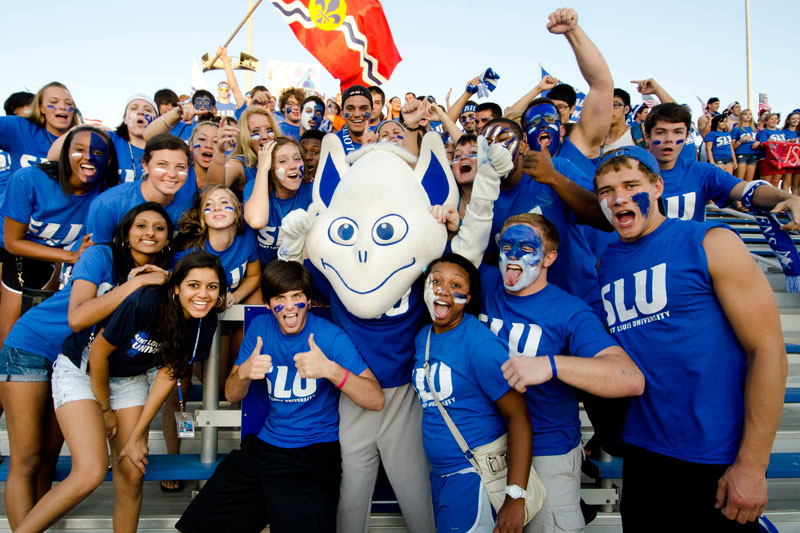 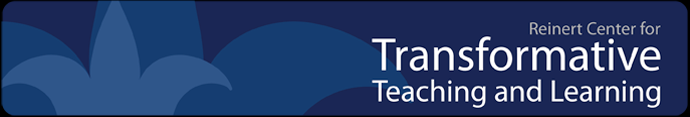 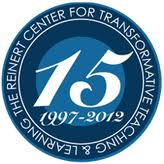 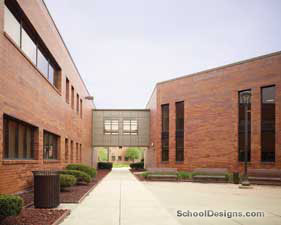 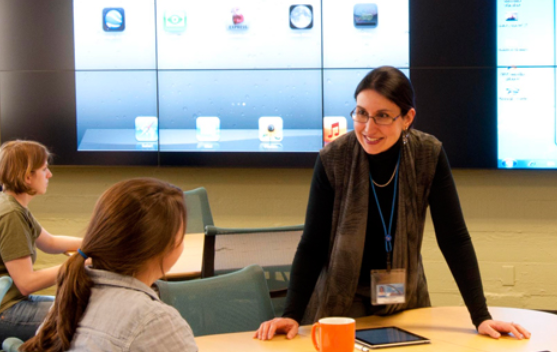 Debra K. Lohe
Director
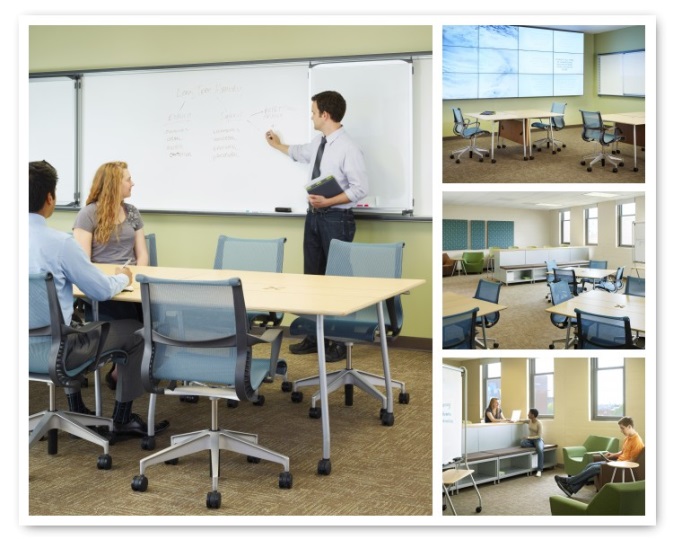 Gina M. Merys
Asst. Director
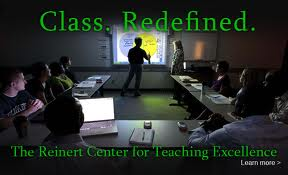 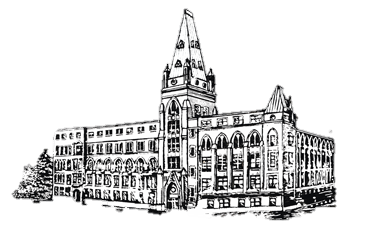 Saint Louis University School of Medicine 
Academy of Medical Educators
Goals/Mission:
To recognize medical educators for their teaching activities, their educational scholarship and innovation, and their leadership.
To foster an environment that promotes the continuous improvement of teaching.
To encourage educators to link teaching and learning to improved patient outcomes and health care systems performance.
To reward educators for their efforts through promotion and public recognition.
Developmental pathway
Academy of Medical Educators Certificate in University Teaching Skills

Honorific pathway
Service…
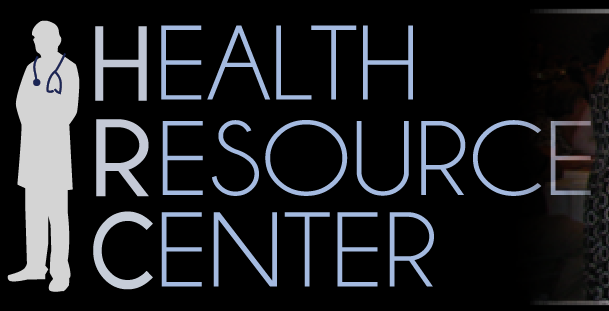 Physicians interested in volunteering  at the Health Resource Center should contact HRC CONTACT INFO HERE at 757-373-9221 or XXXX@slu.edu
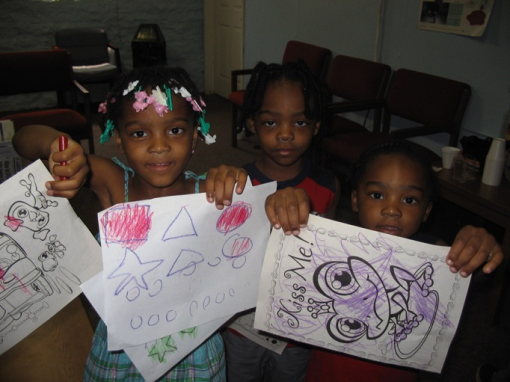 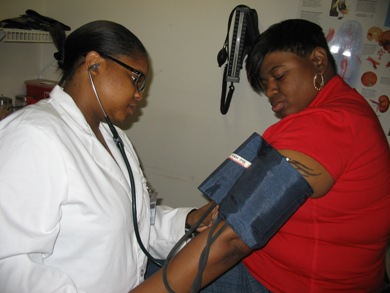 These organizations are looking for faculty volunteers. 
All specialties are welcome and encouraged!
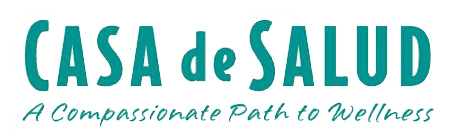 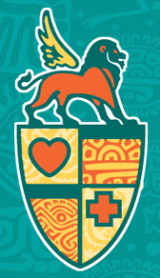 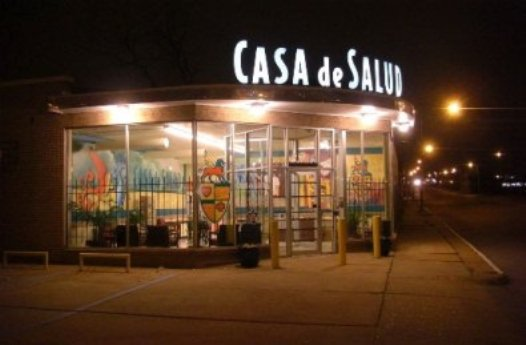 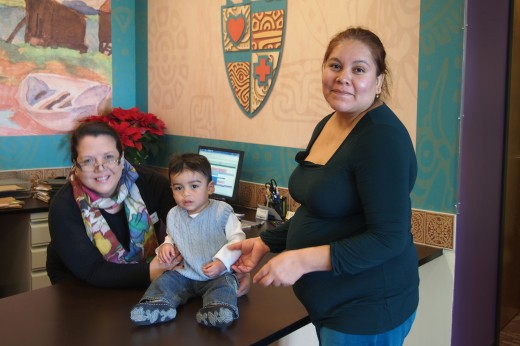 VOLUNTEER!  Contact  Dan Richter at (314) 977-1250 or at drichter@casadesaludstl.org
[Speaker Notes: Need to double check correct contact people for these opportunities]
Health and Fitness…
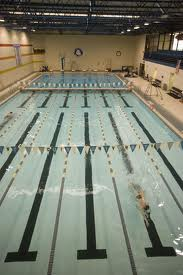 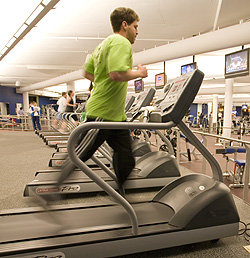 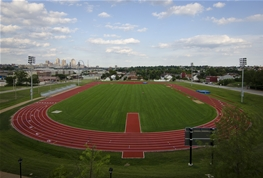 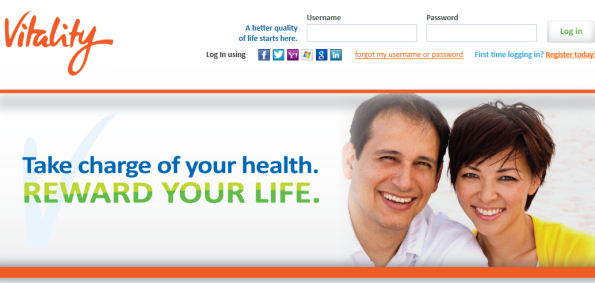 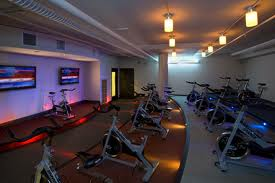 Salus Fitness Center – Medical Campus
Simon Recreation Center – Frost Campus
Saint Louis University Wellness Initiative: A Sound Mind in a Sound Body
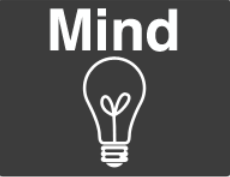 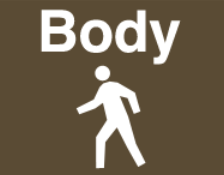 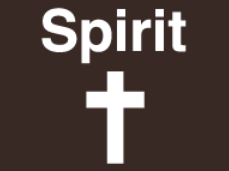 Nutrition…
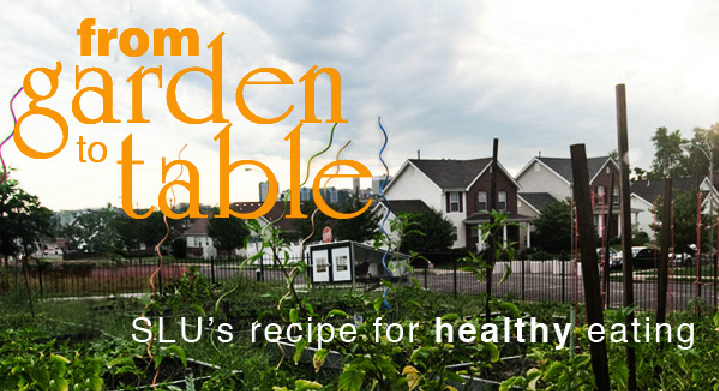 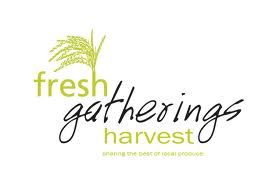 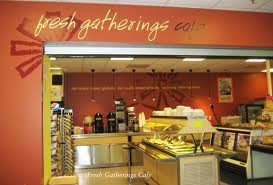 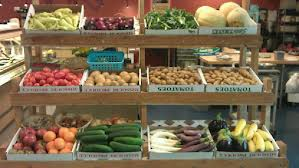 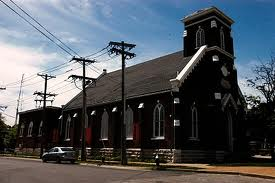 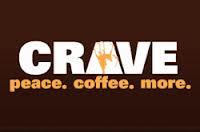 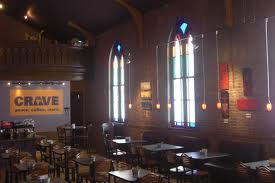 [Speaker Notes: Add Panera and other food options at BSC and Café Ventana]
Theater and Arts…
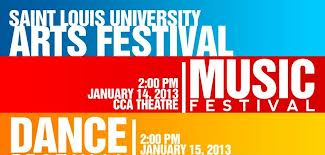 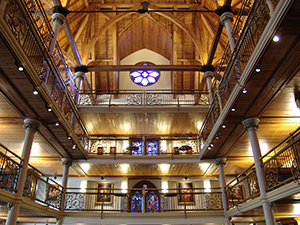 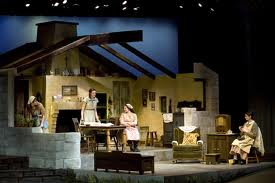 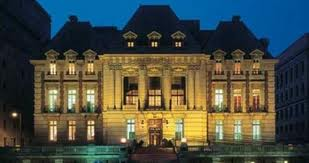 Saint Louis University Theater
Saint Louis University Art Museum (SLUMA)
Pere Marquette Gallery
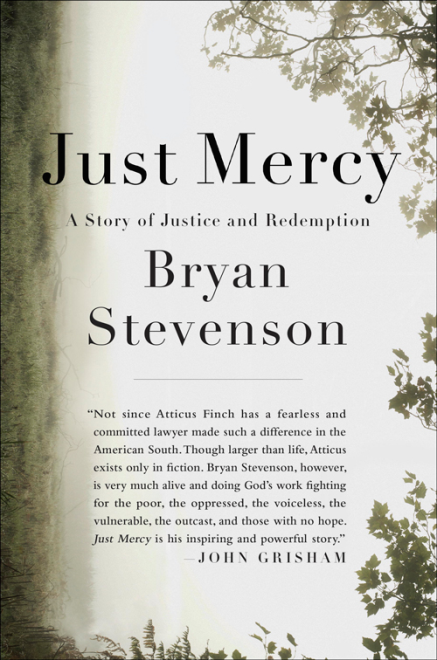 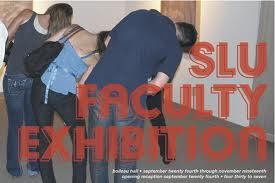 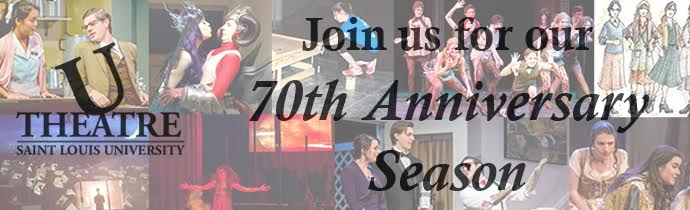 [Speaker Notes: Update images to current offerings]
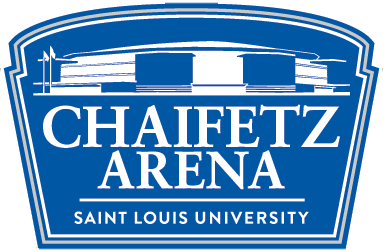 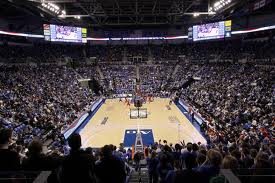 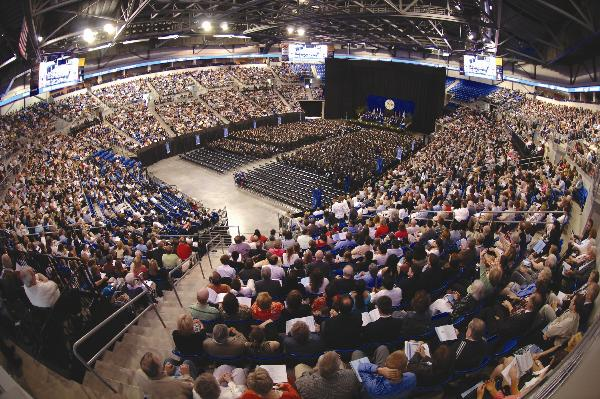 Commencement
Billiken Sports
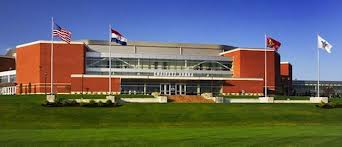 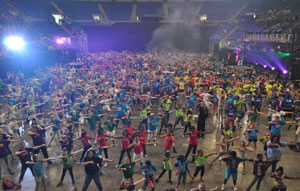 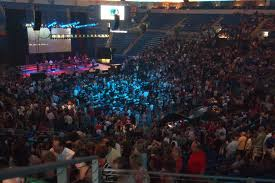 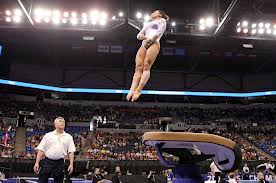 Concerts
Special Events
Community Events
In the Neighborhood…
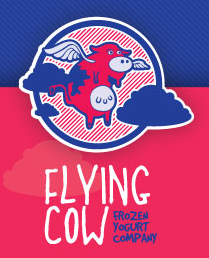 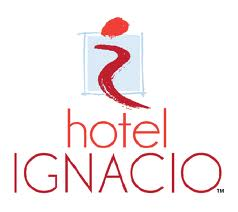 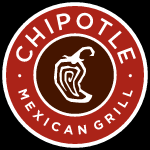 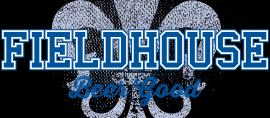 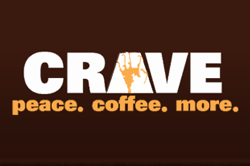 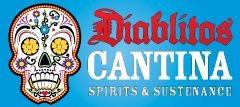 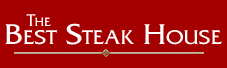 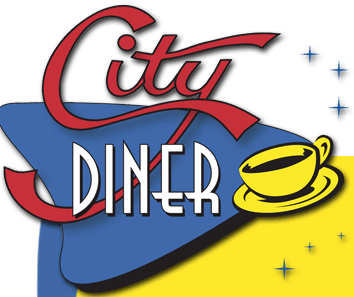 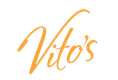 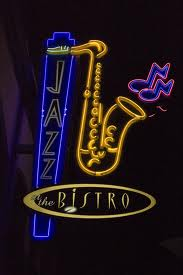 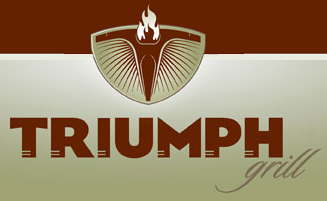 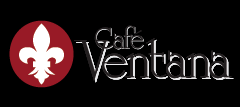 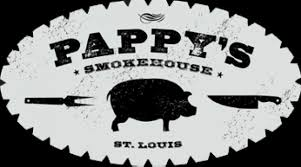 [Speaker Notes: Doubel check existence of all of these ……KOTA is gone now I think. Are there options to add?]
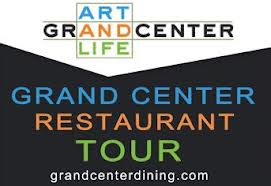 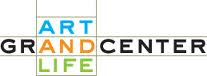 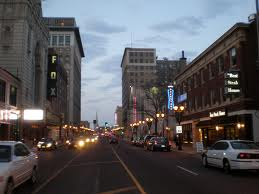 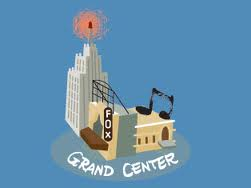 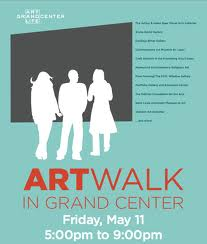 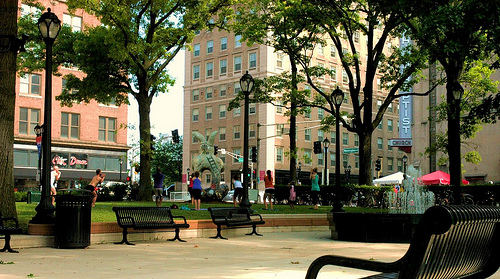 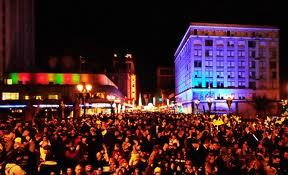 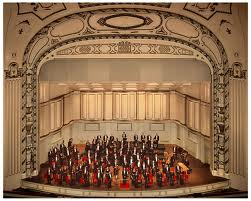 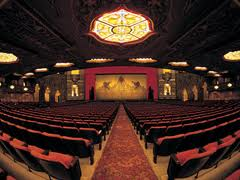 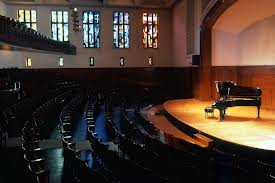 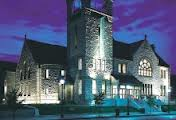 First Night
Powell Symphony Hall
Fox Theater
Sheldon Concert Hall
The Grandel
[Speaker Notes: Again, update]
Saint Louis University Women in Medicine and ScienceFacebook Pagehttps://www.facebook.com/SLUWIMS/
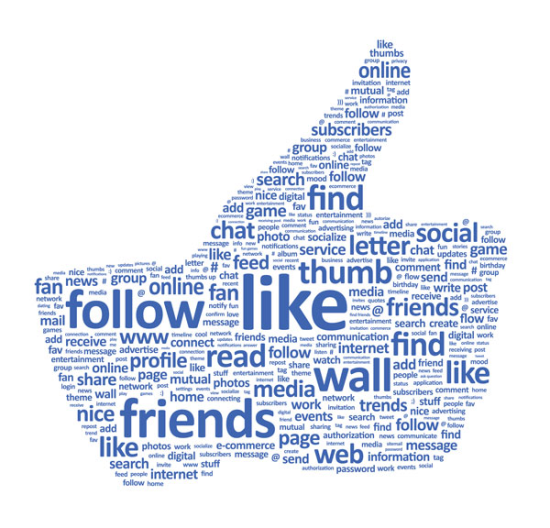 Campus MapsFrom:  http://www.slu.edu/maps-and-directions-to-slu
Click on the links below for SLU campus map resources:
Campus Map
SLU Campus (Google Map)
SLU Medical Center (Google Map)
Printable Parking Maps
SLU Parking and Card Services
SLU Transportation Services
SLUCare Employee Wellness Fair
The annual SLUCare Employee Wellness Fair is  held in the Busch Student Center's St. Louis Room and in the Doisy College of Health Sciences Multipurpose Room.
Attendees will have a chance to visit with SLUCare physicians and nurses representing a diverse range of medical specialties and learn about SLU and SLU-related health programs, including Delta Dental, Express Scripts, VSP, Voya and United HealthCare.
Flu shots will be available at the Wellness Fair.
Look for email communication from SLUCare about the next scheduled Town Hall
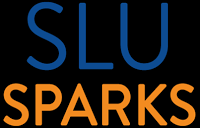 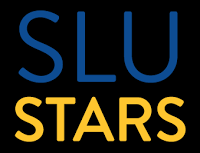 SLU Sparks is an immediate, outlet for peer-to-peer recognition for colleagues who light a spark in you through their actions. The inspiration for the name comes from the Jesuit phrase “Go forth and set the world on fire”.
The SLU Stars program is a peer-to-peer recognition award for colleagues who demonstrate professionalism and
behavior congruent with the University's Ignatian ideals and whose accomplishments further the mission of SLU.
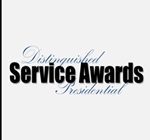 Employees are formally recognized for every five years of service with a Service Award.
Place holder for Clinical Faculty
Lunch Room
EPIC
Coding/Billing
CARTS
Colleagues to Refer to
Place Holder for Research Faculty
ERAS
GDO
IRB CLICK HERE FOR DETAILS ABOUT THE JUNE 2016 eIRB PRODUCT UPDATE
http://www.slu.edu/parking-and-card-services-home
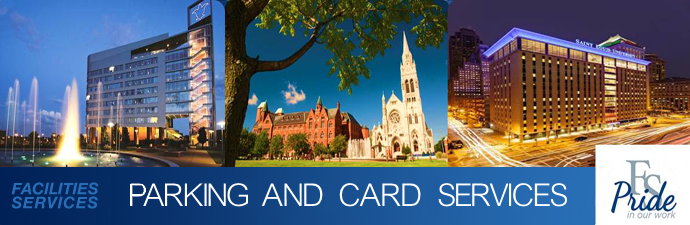 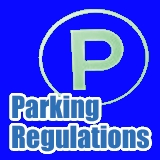 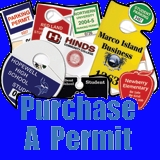 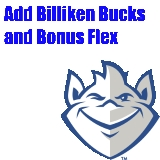 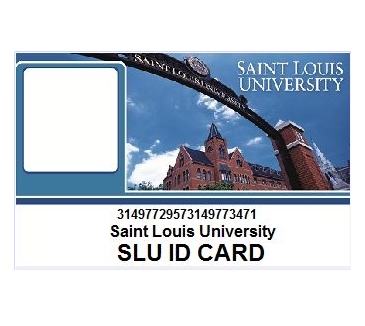 DoubleMap is a tracking system that provides real-time shuttle location services. Users of the Billiken Shuttle Service now have the ability to access all routes and schedules from a central source. The application shows where the shuttles are on each route, where the shuttle stop locations are and what time the shuttles are estimated to arrive.
With access like this at your fingertips, using the Billiken Shuttle Service is easier than ever!
Check out slu.doublemap.com
Download the app on Android or iTunes
 Or download the SLU Mobile App
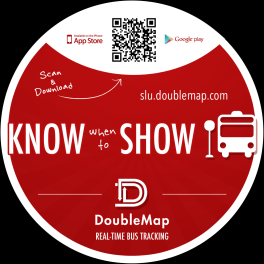 LCMELCME accreditation is a voluntary, peer-reviewed process of quality assurance that determines whether the medical education program meets established standards.
Vice President for Medical Affairs and Dean of the School of Medicine
The University has engaged Isaacson, Miller as its search consultant

Four candidates for this position

Campus visits concluded Wednesday 6/23/16
Skillsoft  can be found on the Tools Tab
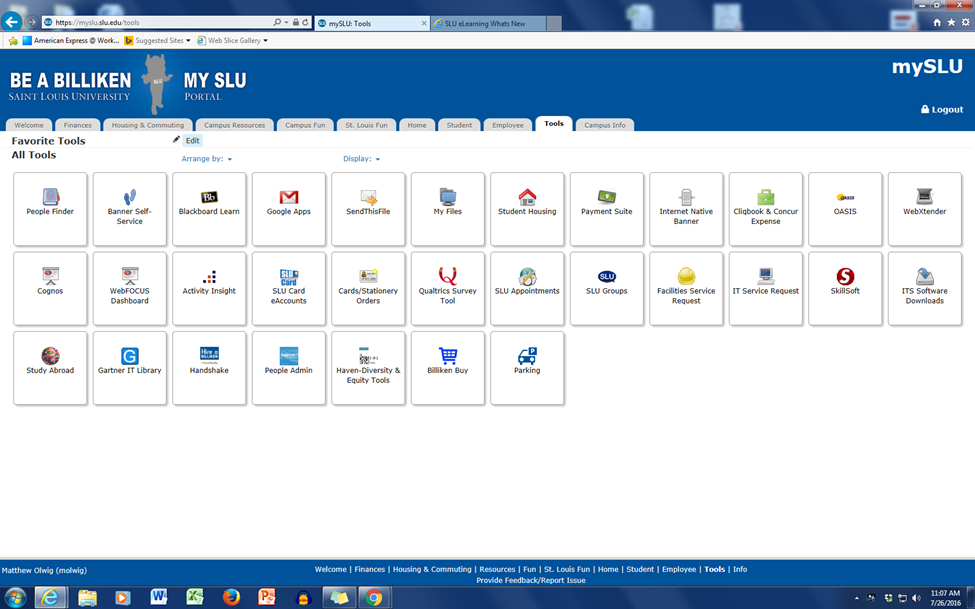 Skillsoft HIPPA and Bloodborne Pathogen Awareness Training
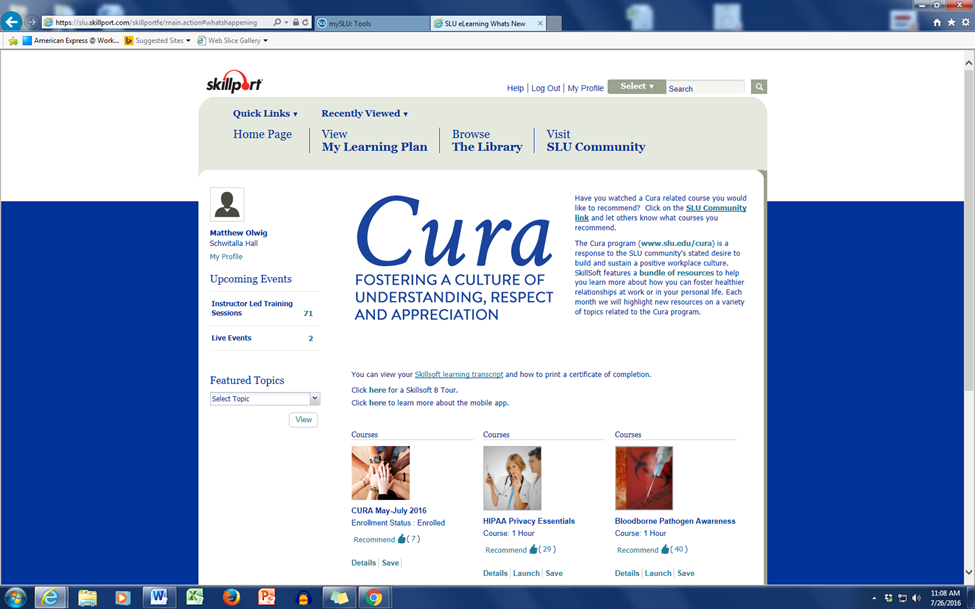